UDSTILLING OM 
SYSSELTINGET
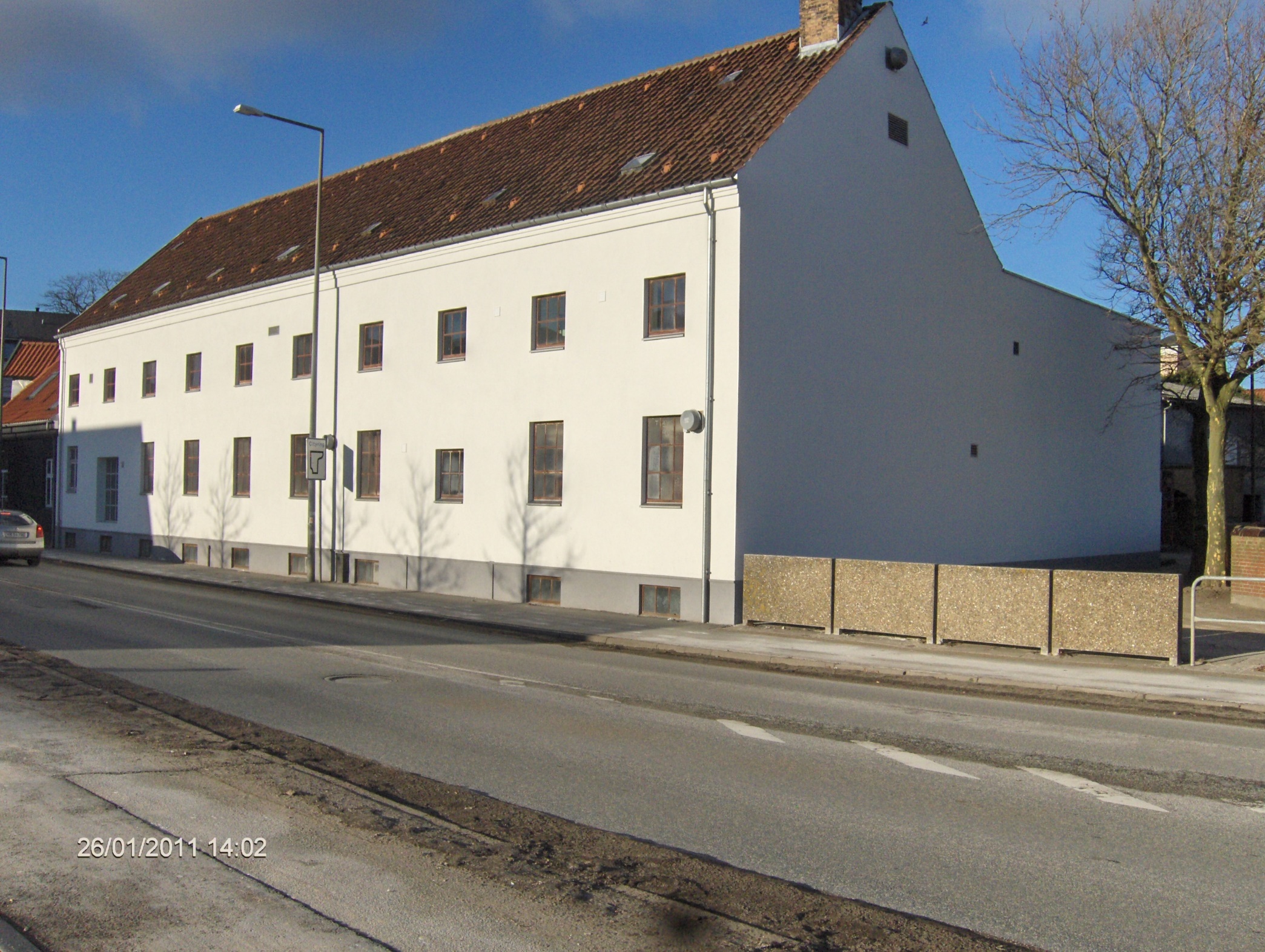 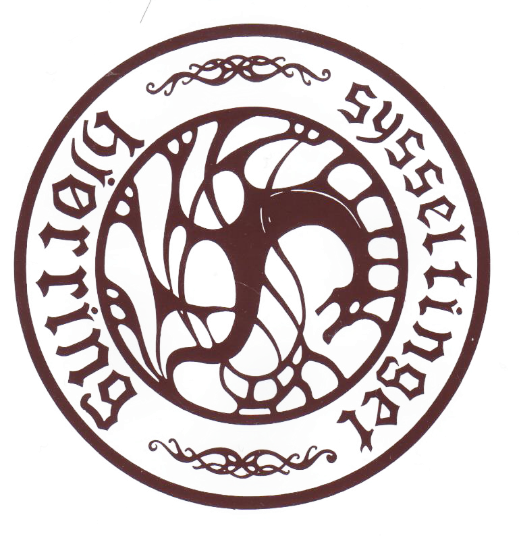 PÅ HJØRRING BIBLIOTEK
FRA 4. – 28 APRIL 2018